Multi morbidity programme
Providers software review. 
Task and finish group
06.02.2024
AIM
To support practices to enable efficient system and process
OBJECTIVES
Shortlist the nine providers to 3-4 providers favourites
Go through the pros and cons list for the favourites
Rate the features out of five *****
Agree the questions to ask the favourite providers
2
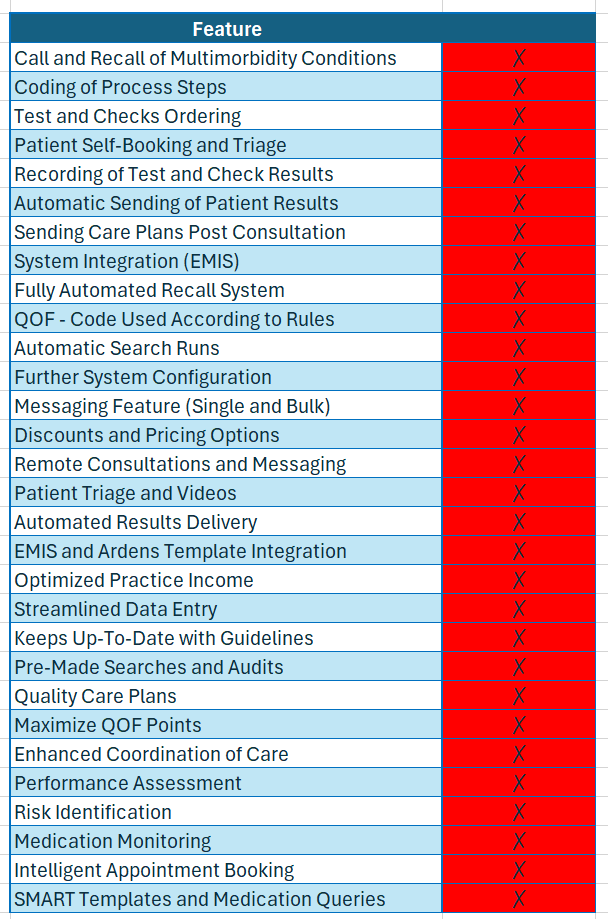 3
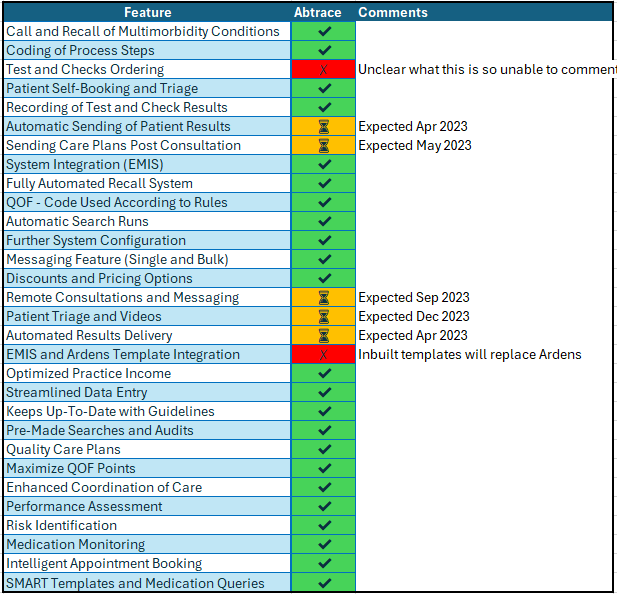 4
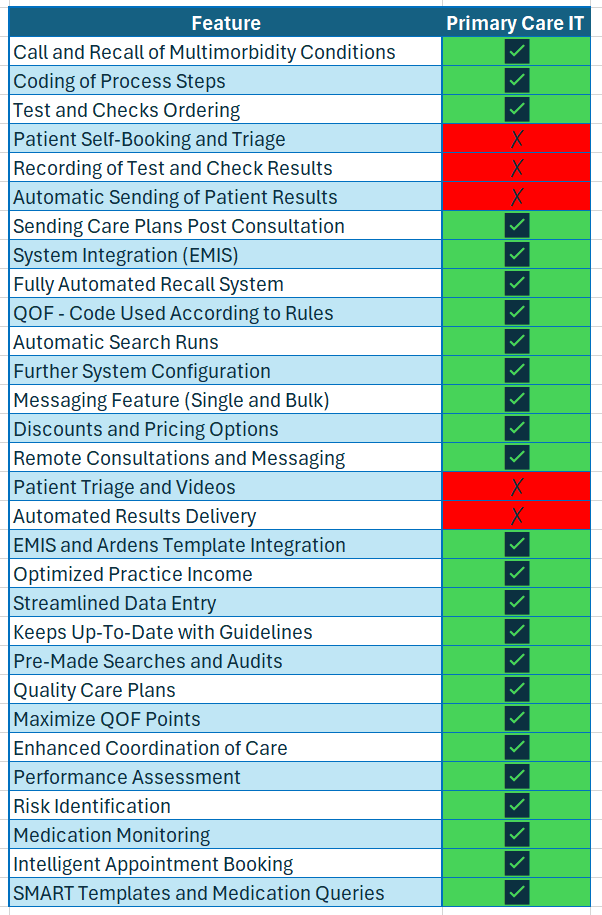 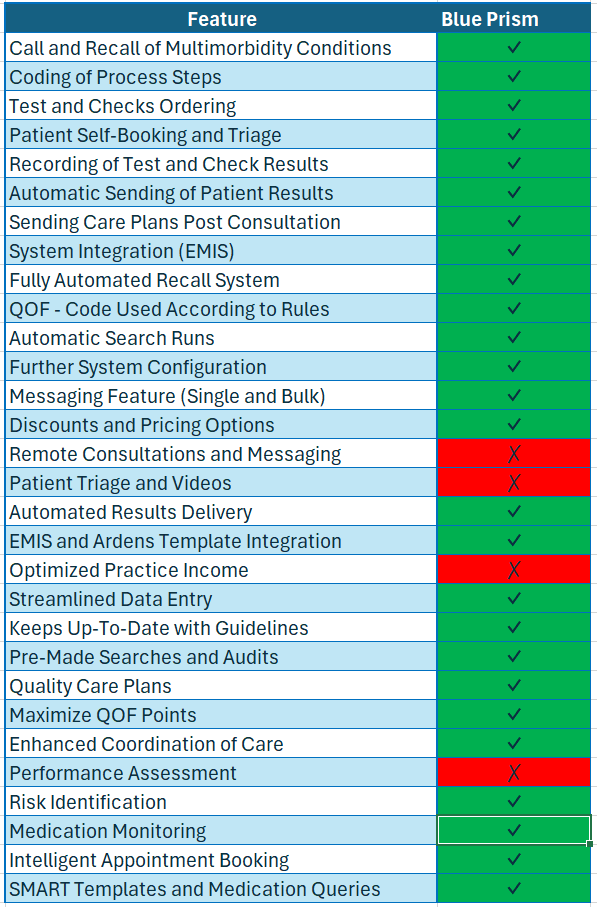 5
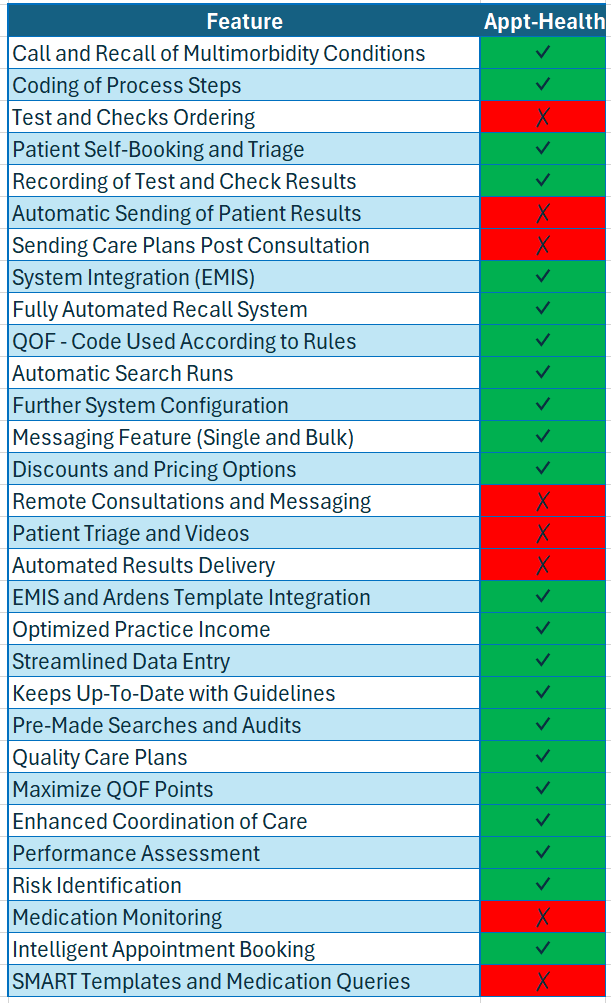 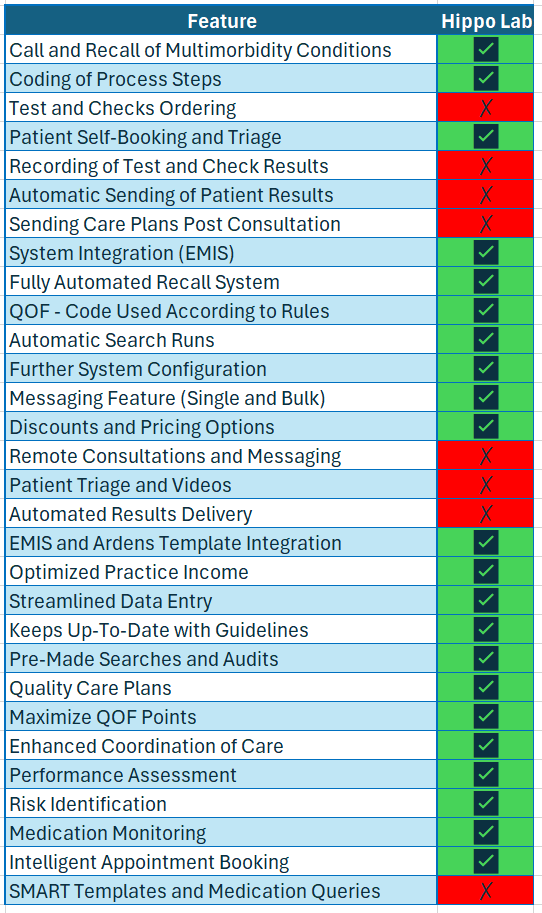 6
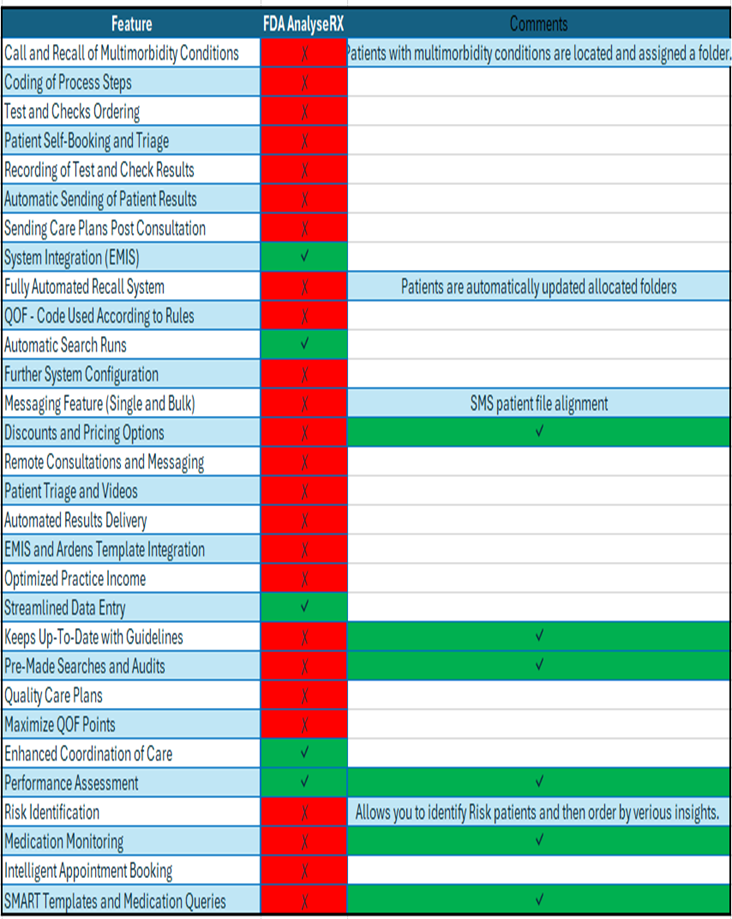 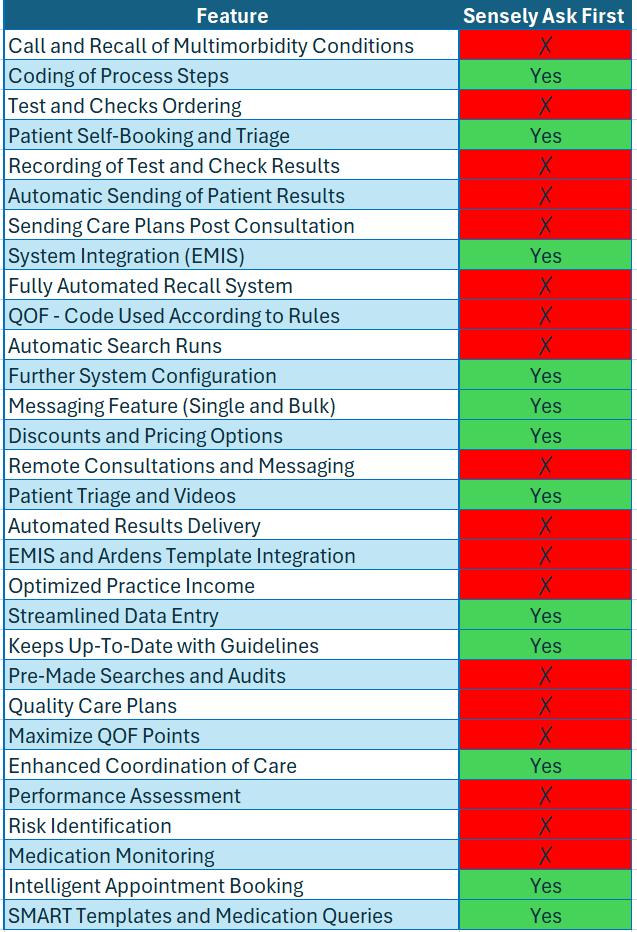 7
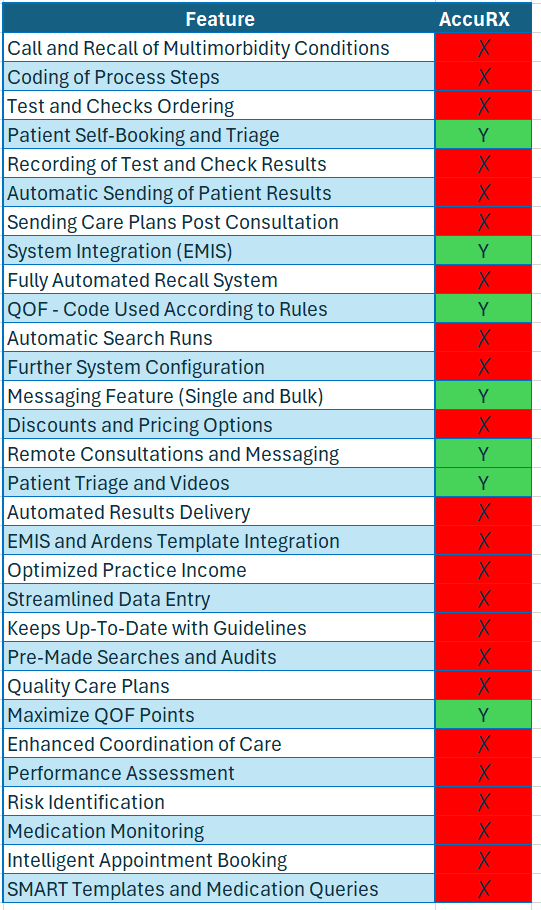 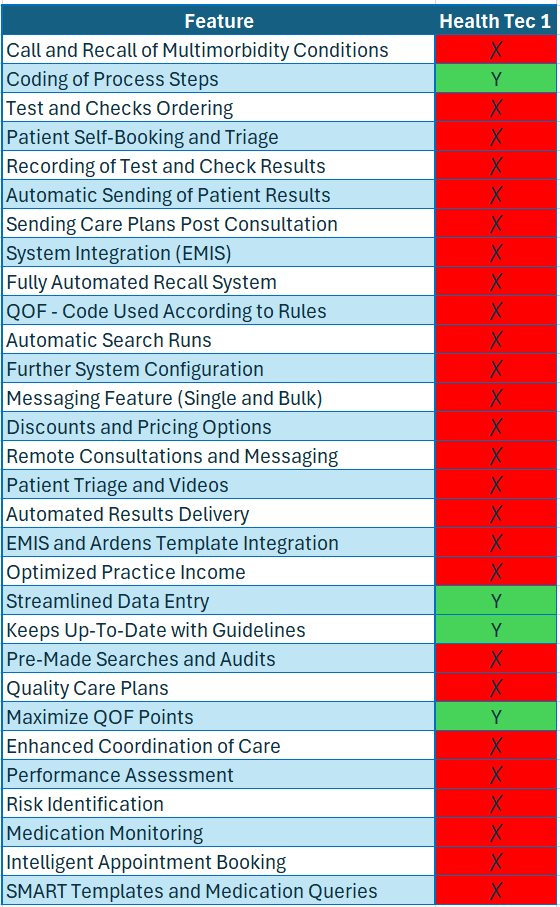 8
9
10
11
12
Task and Finish Group Recommendations
A small group including primary care staff, HIN and LTC team reviewed software enablers for call and recall and also explored other functionality
The group strongly agreed to proceed with these three.
Abtrace
Primary care IT
Blue prism
Further questions were asked of each of the providers. Q&A’s available.
13